The Box
An idea for the future of logistics...
Introduction
The Box is a modular and reusable packaging concept that is optimized for the Europallet standard.

In essence, the Box aims to increase efficiency of handling, productivity of loading, and flexibility of consolidation.

The Box is comprised of interconnecting panels that are snapped together to form packing units of various dimensions.

Upon delivery, the Box can be disassembled and reassembled as required.
The Box
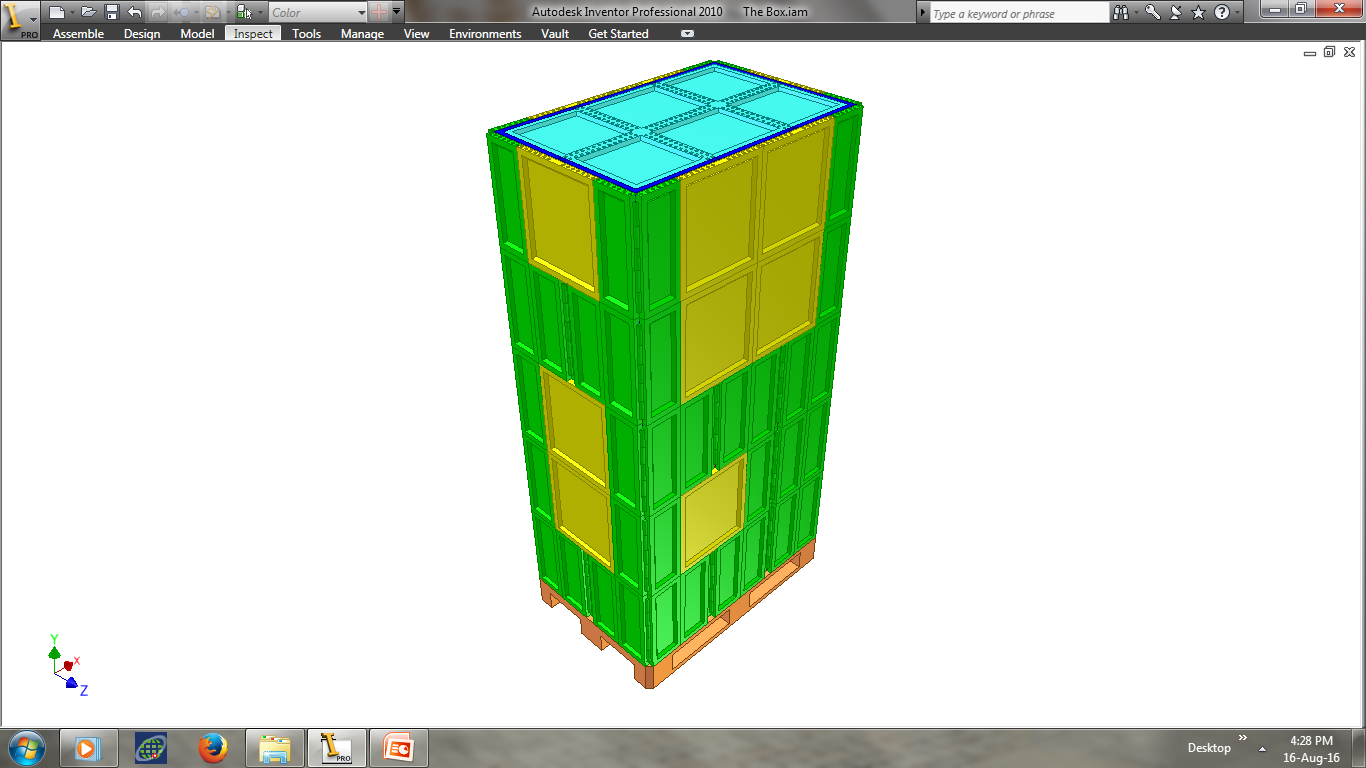 The Box
The Box consists of five primary modules:

Europallet

Base Modules

Corner Module

Side Module

Top Modules
1) Europallet
The Box is designed to fit on a special version of Europallet, which features connecting points and RFID tags.

Dimensions

Length: 1,200 mm
Width: 800 mm
Height: 150 mm
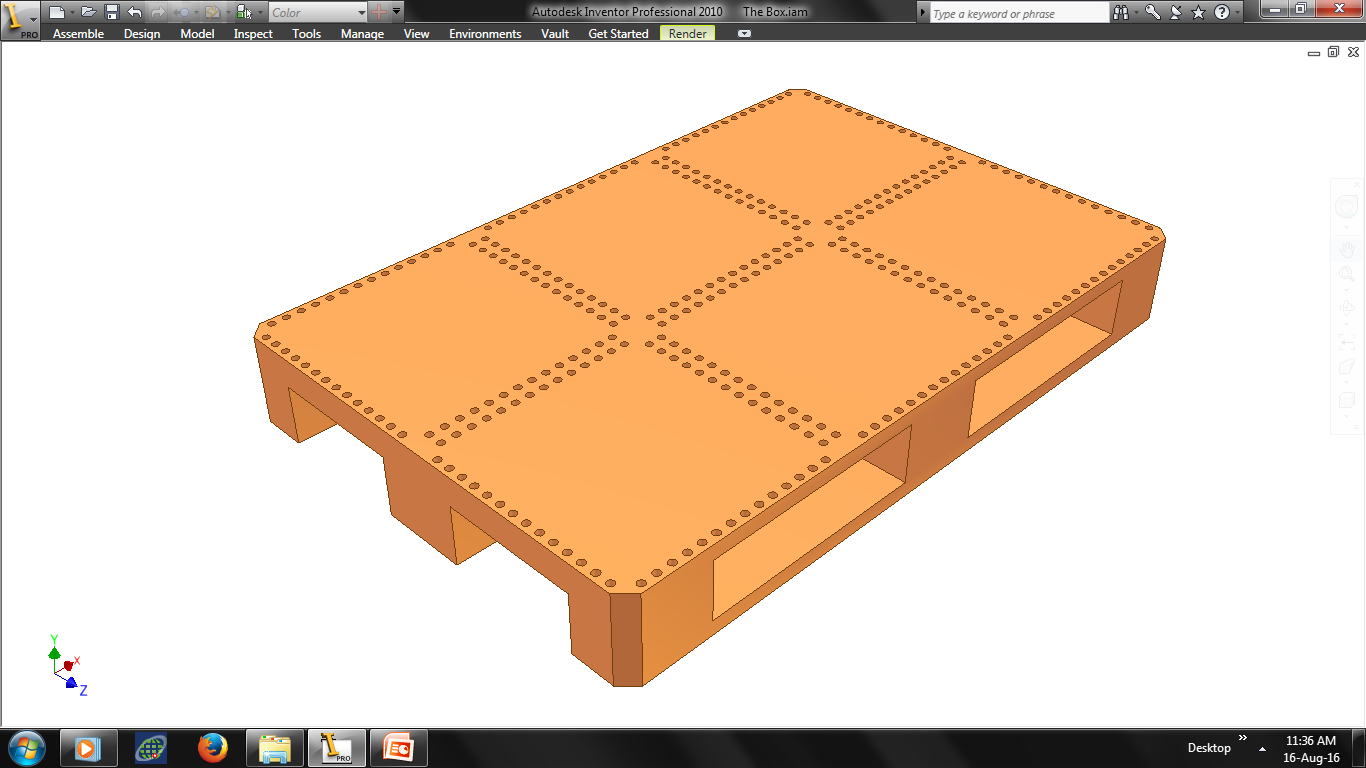 2) Base Modules
The Base Modules support the Corner and Side Modules. They are single body parts available in five sizes.

Dimensions (L x W)

350 mm x 350 mm
350 mm x 750 mm
350 mm x 1,150 mm
750 mm x 750 mm
750 mm x 1,150 mm
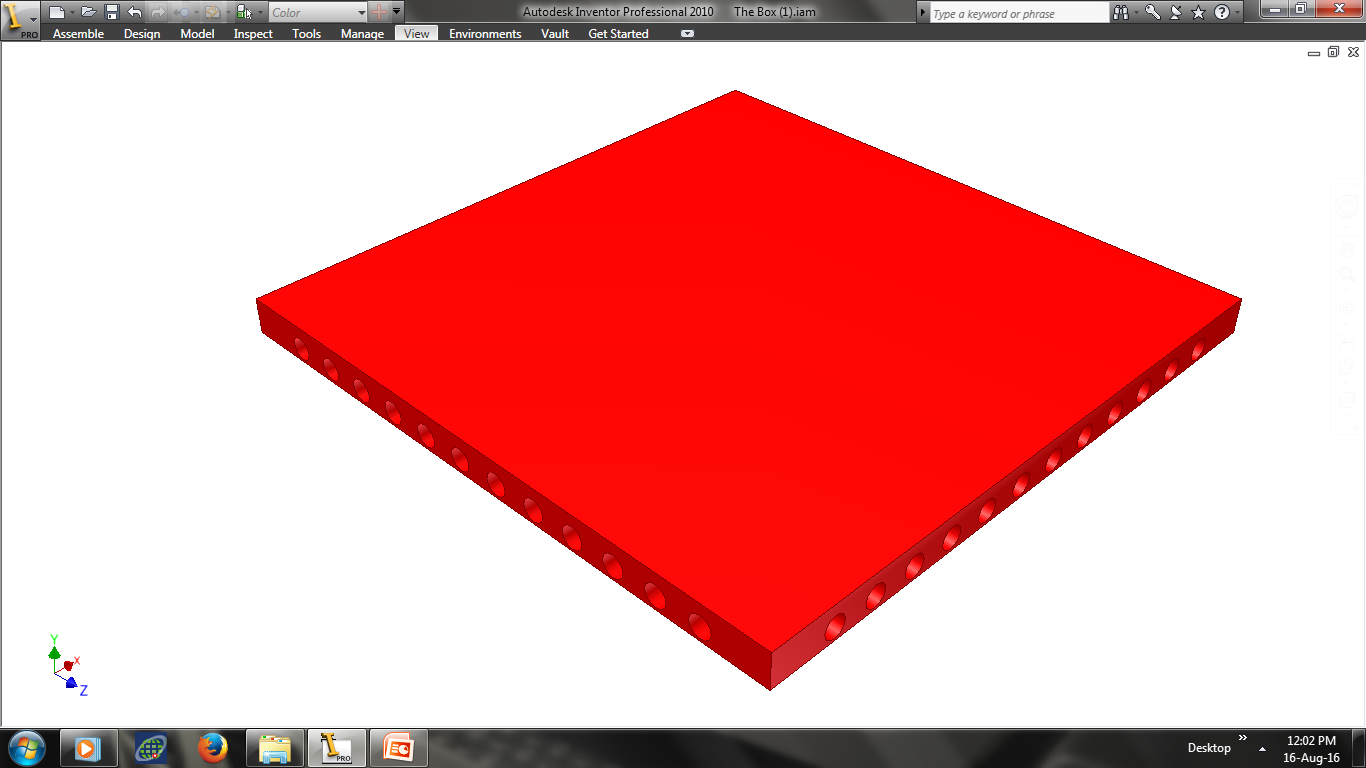 3) Corner Module
The Corner Module is snapped to a Base Module and the adjacent Corner or Side Modules.

Dimensions

Length: 200 mm
Width: 200 mm
Height: 450 mm
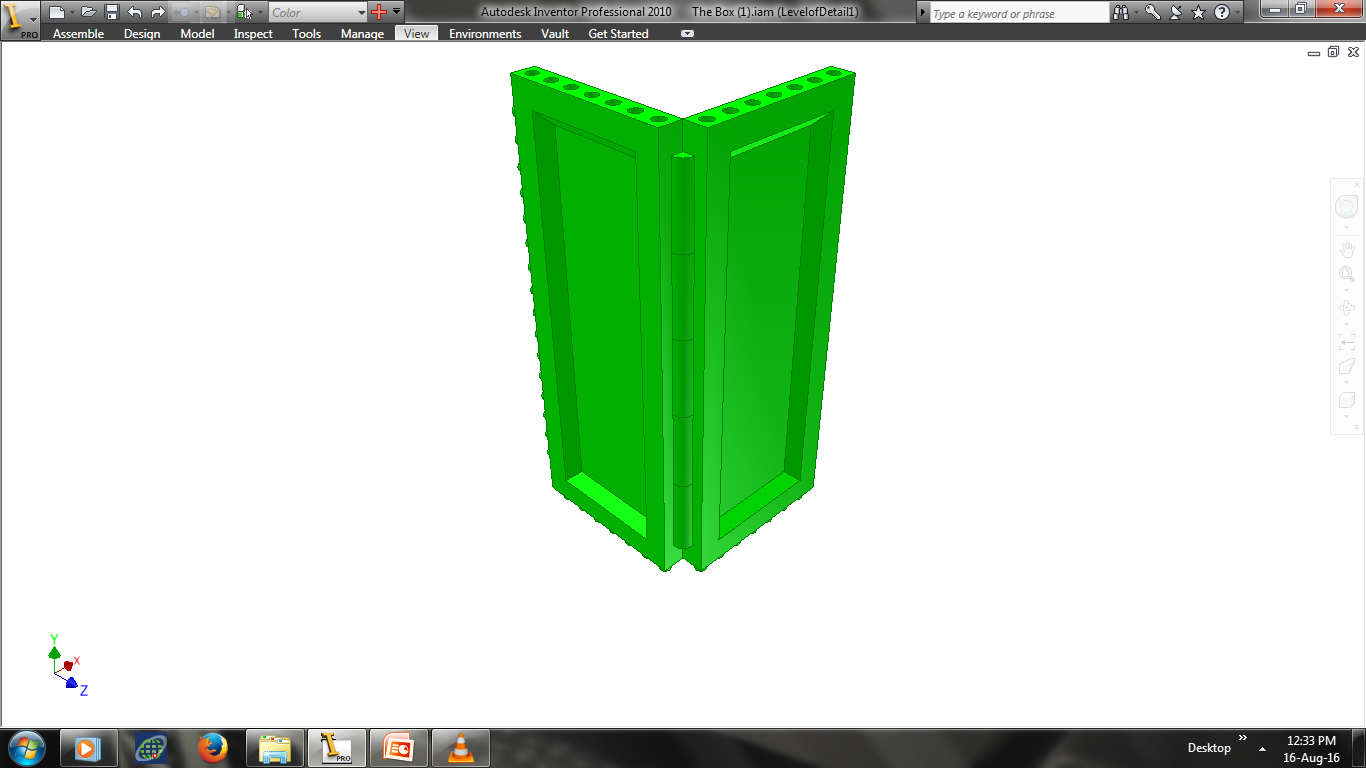 3) Corner Module
The Corner Module is hinged in the middle to enable it to be folded flat for minimal space usage when disassembled.

Dimensions

Length: 350 mm
Width: 25 mm
Height: 450 mm
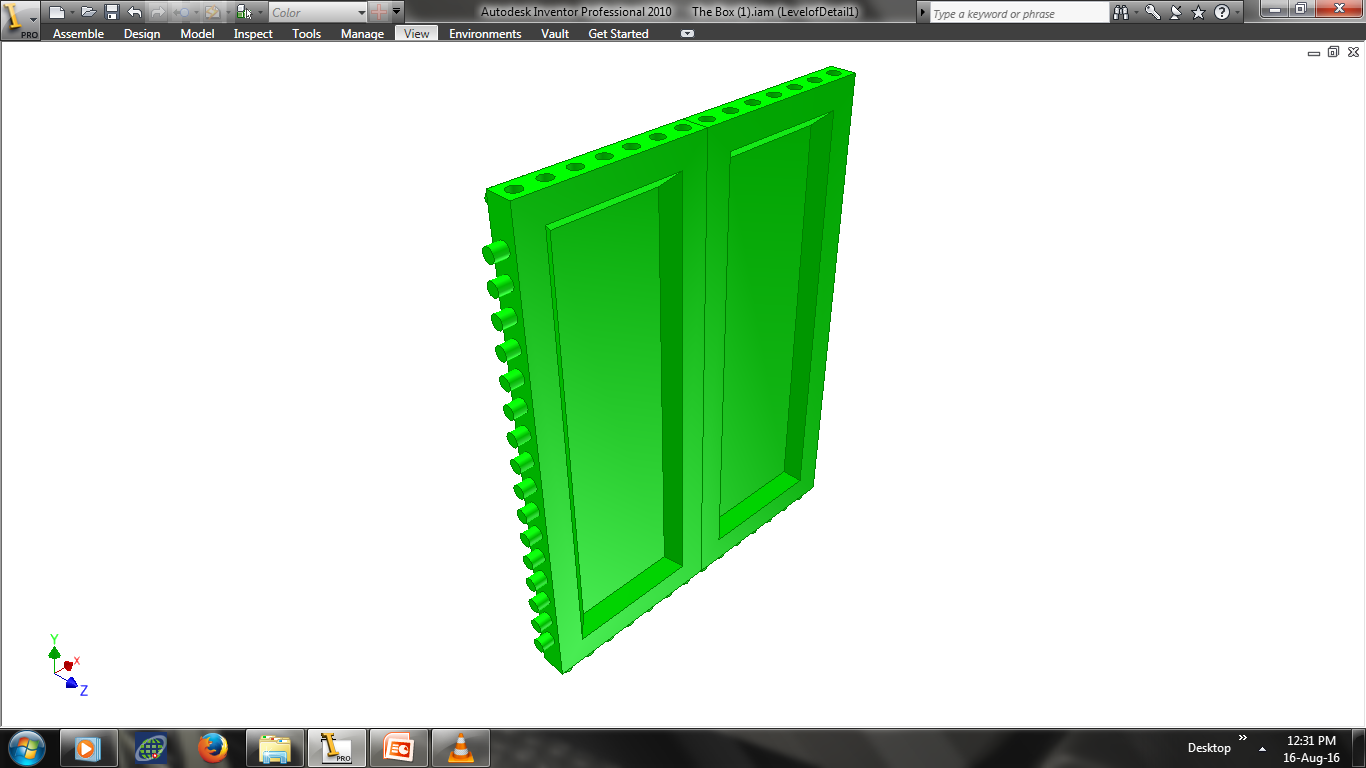 4) Side Module
The Side Module is used to fill gaps between Corner Modules when larger Box sizes are assembled.

Dimensions

Length: 400 mm
Width: 25 mm
Height: 450 mm
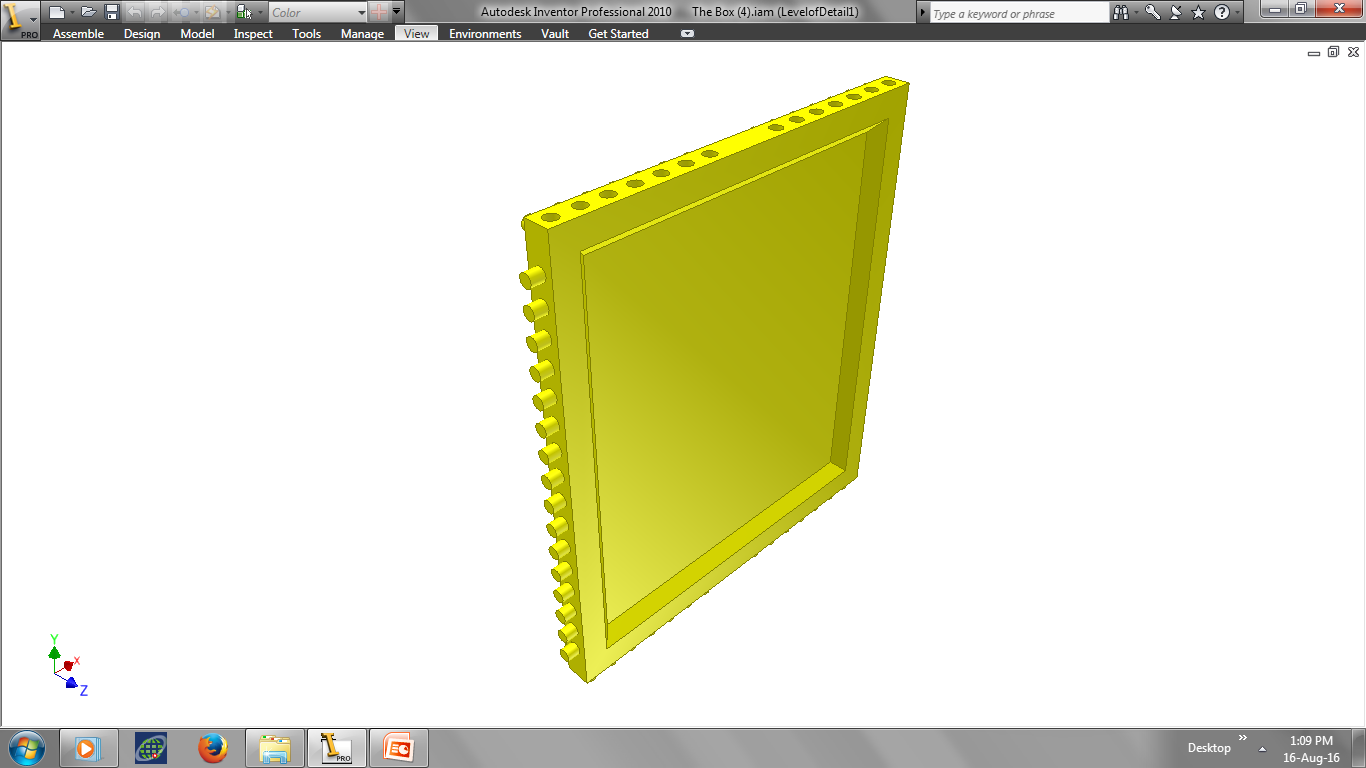 5) Top Module
The Top Modules are supported by the Corner and Side Modules. They are multibody parts available in five sizes.

Dimensions (L x W)

350 mm x 350 mm
350 mm x 750 mm
350 mm x 1,150 mm
750 mm x 750 mm
750 mm x 1,150 mm
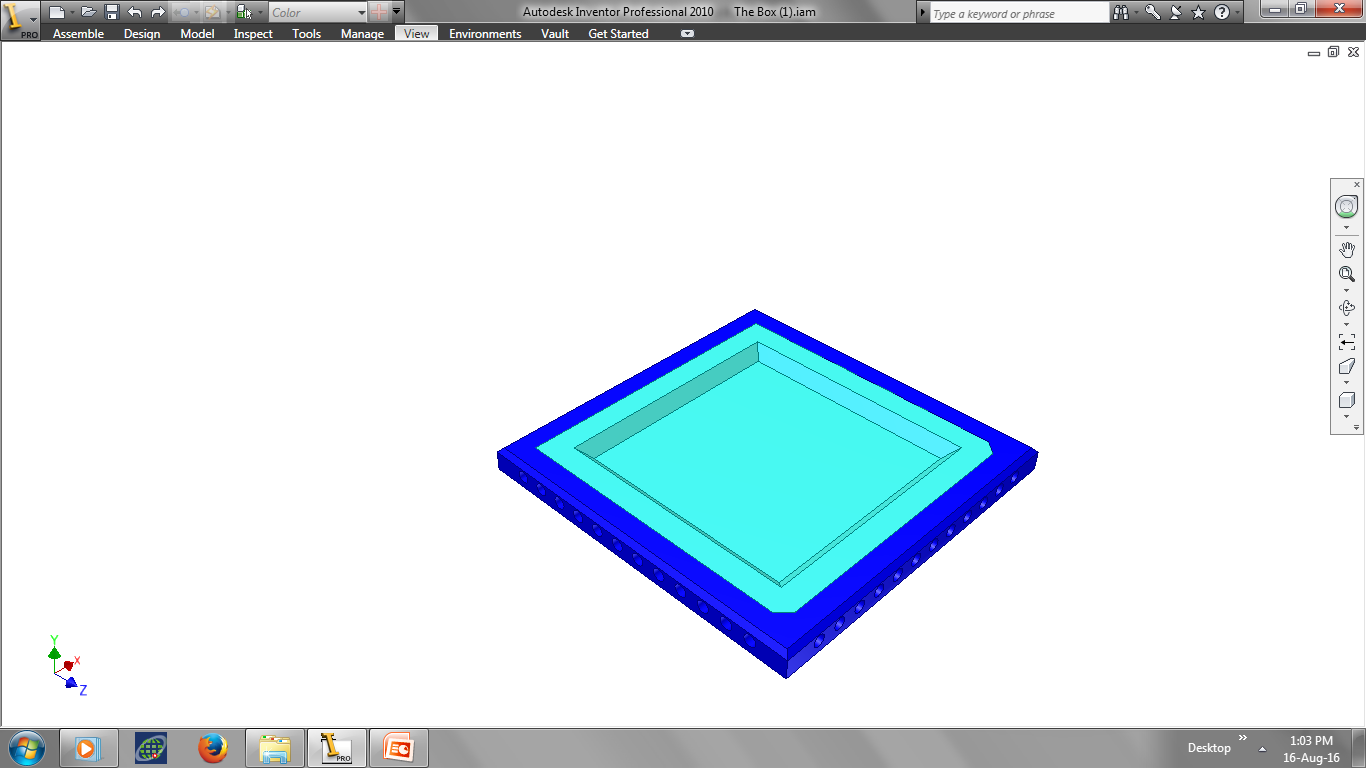 5) Top Module
The Top Modules feature an opening hatch, which allows the goods to be removed without disassembling the Box.

Dimensions (L x W)

350 mm x 350 mm
350 mm x 750 mm
350 mm x 1,150 mm
750 mm x 750 mm
750 mm x 1,150 mm
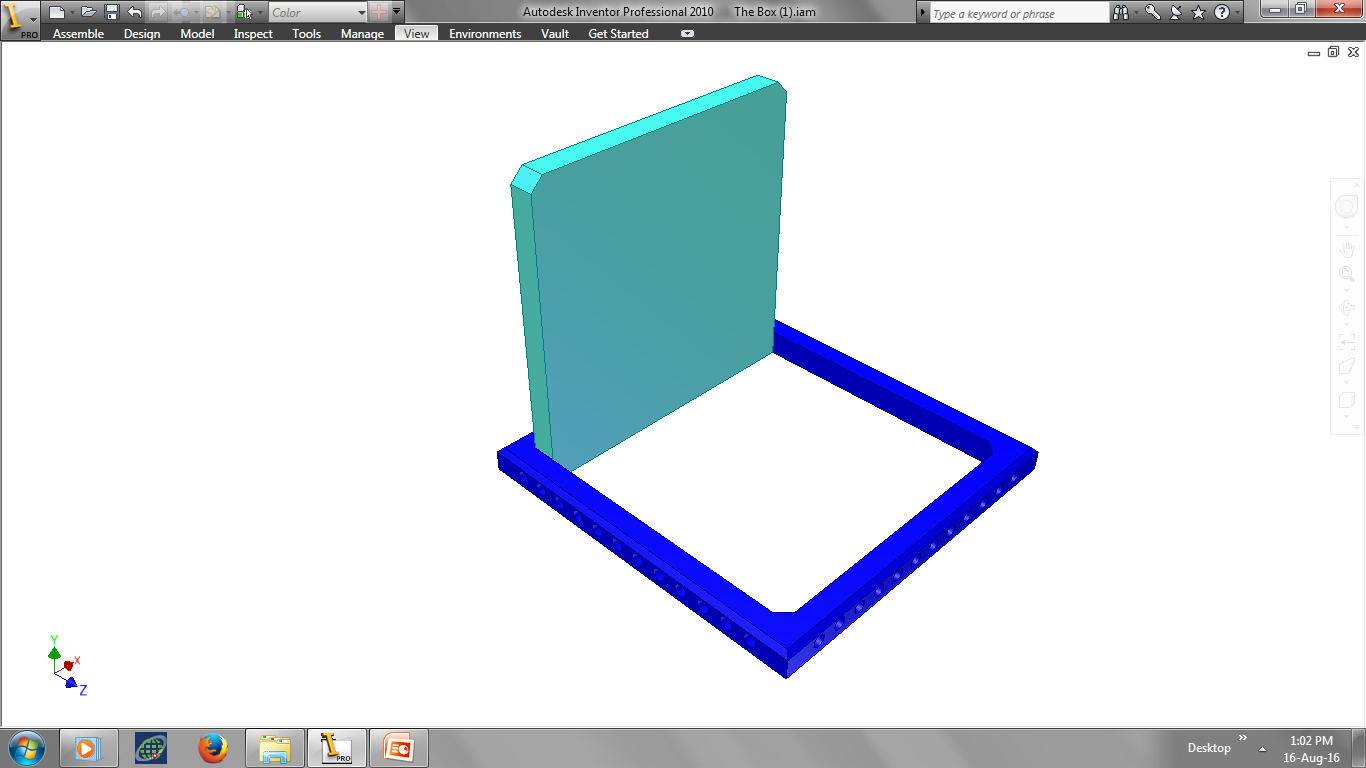 Variations
The Box can be assembled into five primary variations:

400 mm x 400 mm x 450 mm

400 mm x 800 mm x 450 mm

400 mm x 1,200 mm x 450 mm

800 mm x 800 mm x 450 mm

800 mm x 1,200 mm x 450 mm
1) 400 mm x 400 mm x 450 mm
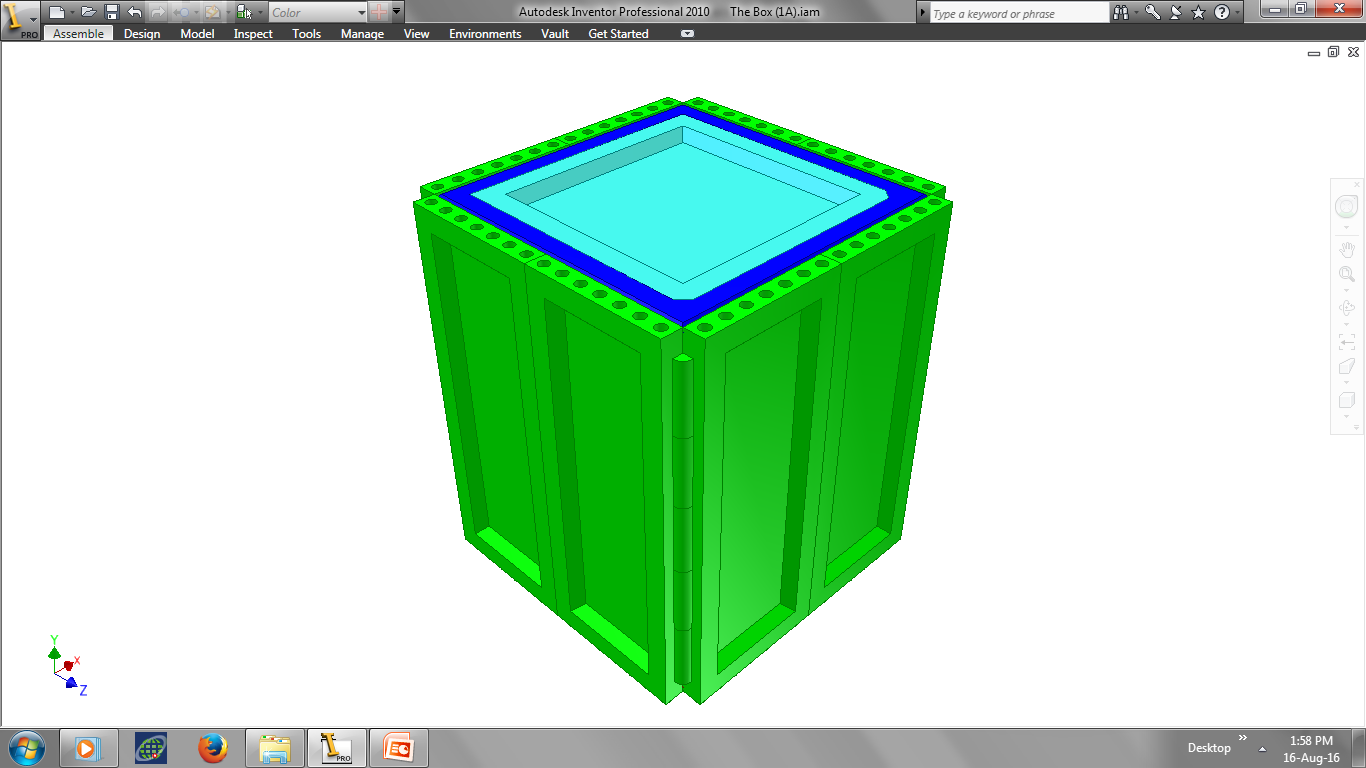 2) 400 mm x 800 mm x 450 mm
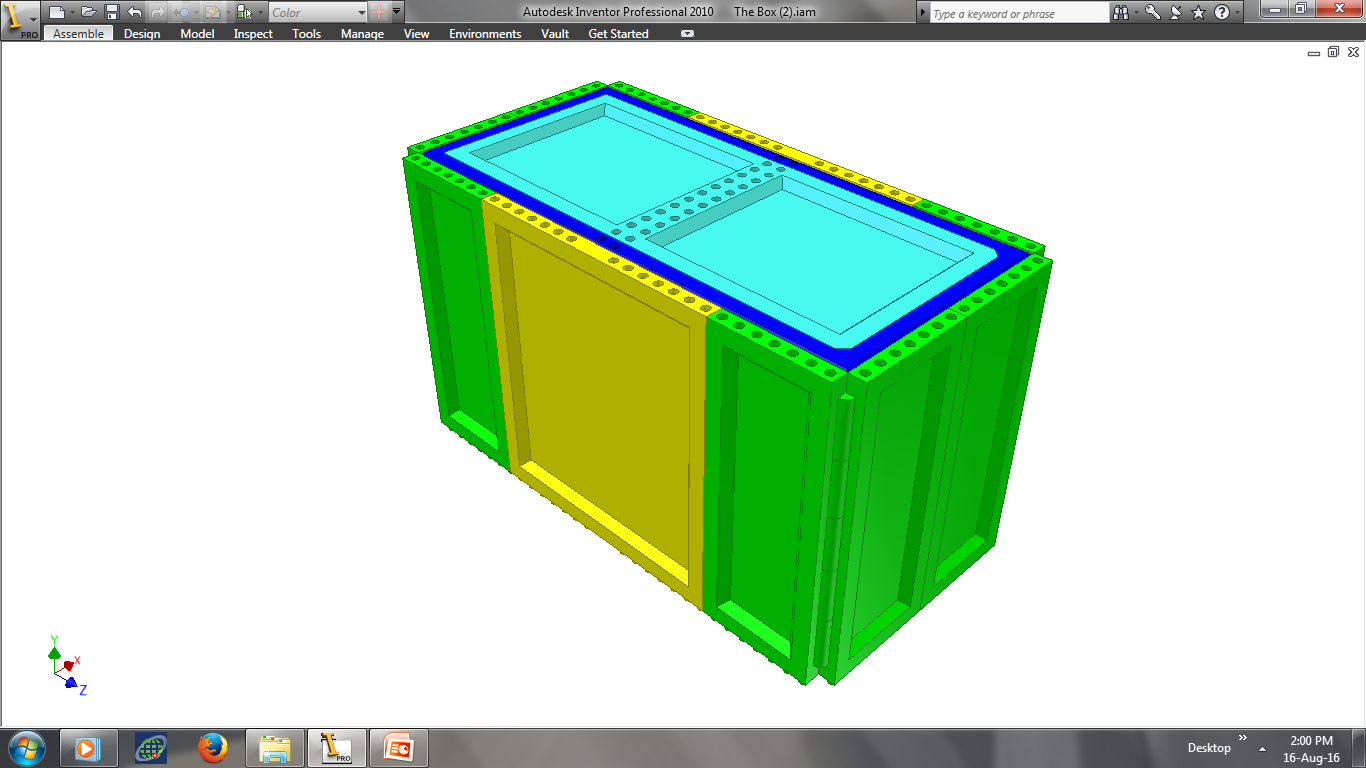 3) 400 mm x 1,200 mm x 450 mm
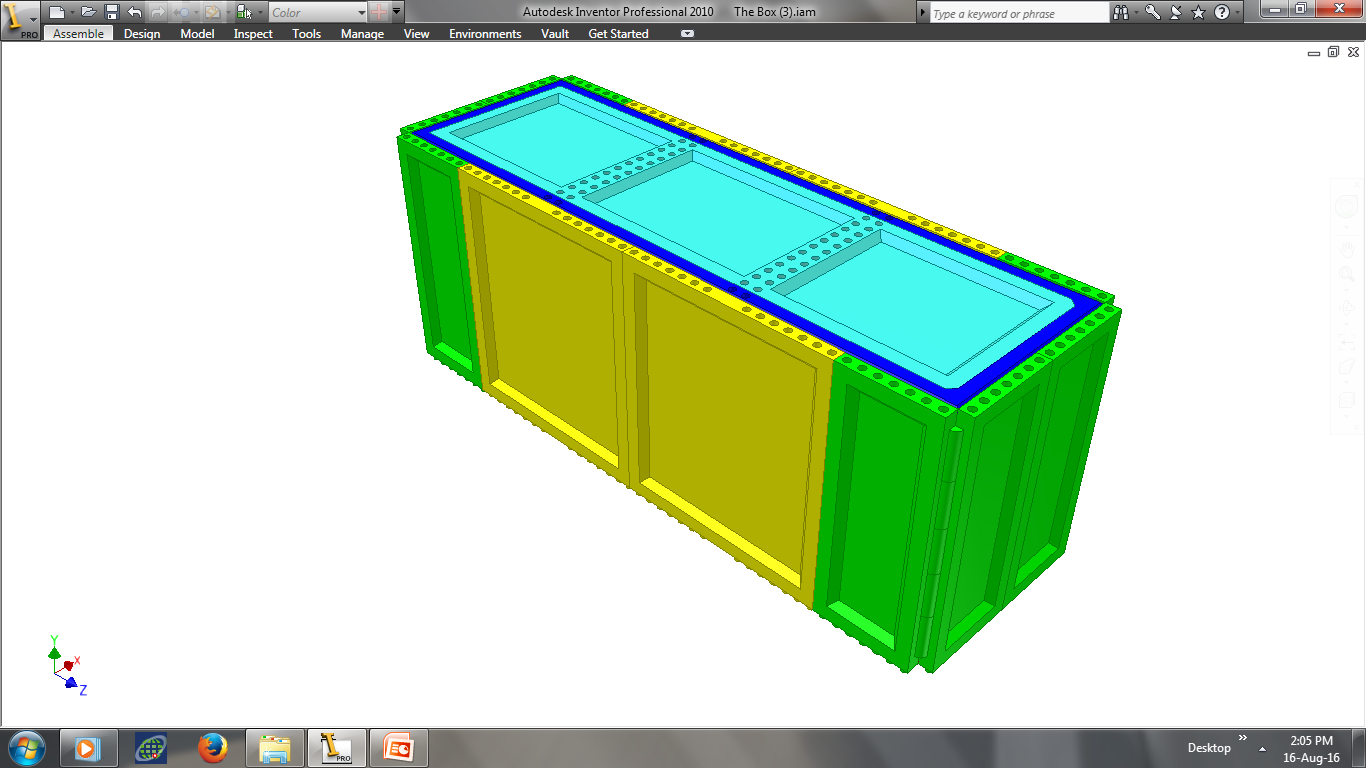 4) 800 mm x 800 mm x 450 mm
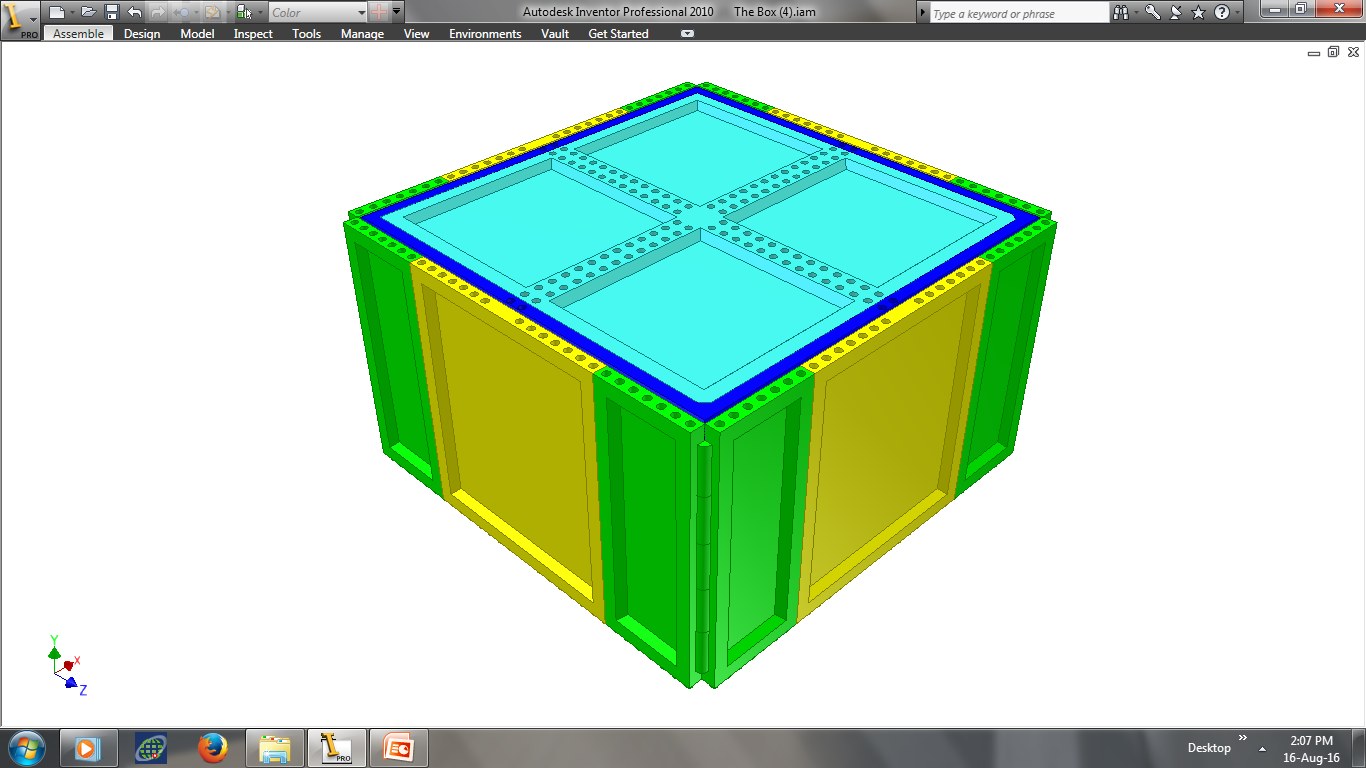 5) 800 mm x 1,200 mm x 450 mm
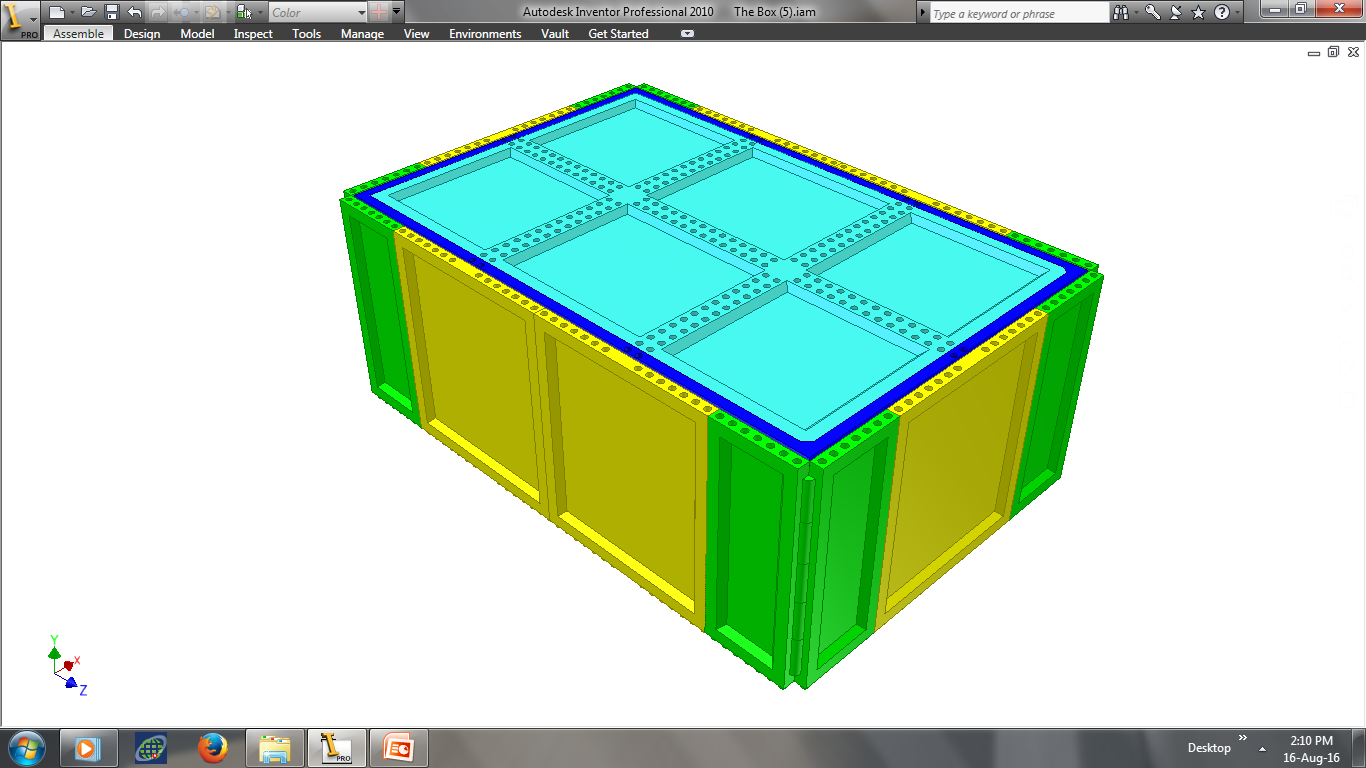 Variations
Furthermore, the height of each Box variation can be increased in 450 mm increments by adding Corner and Side Modules.
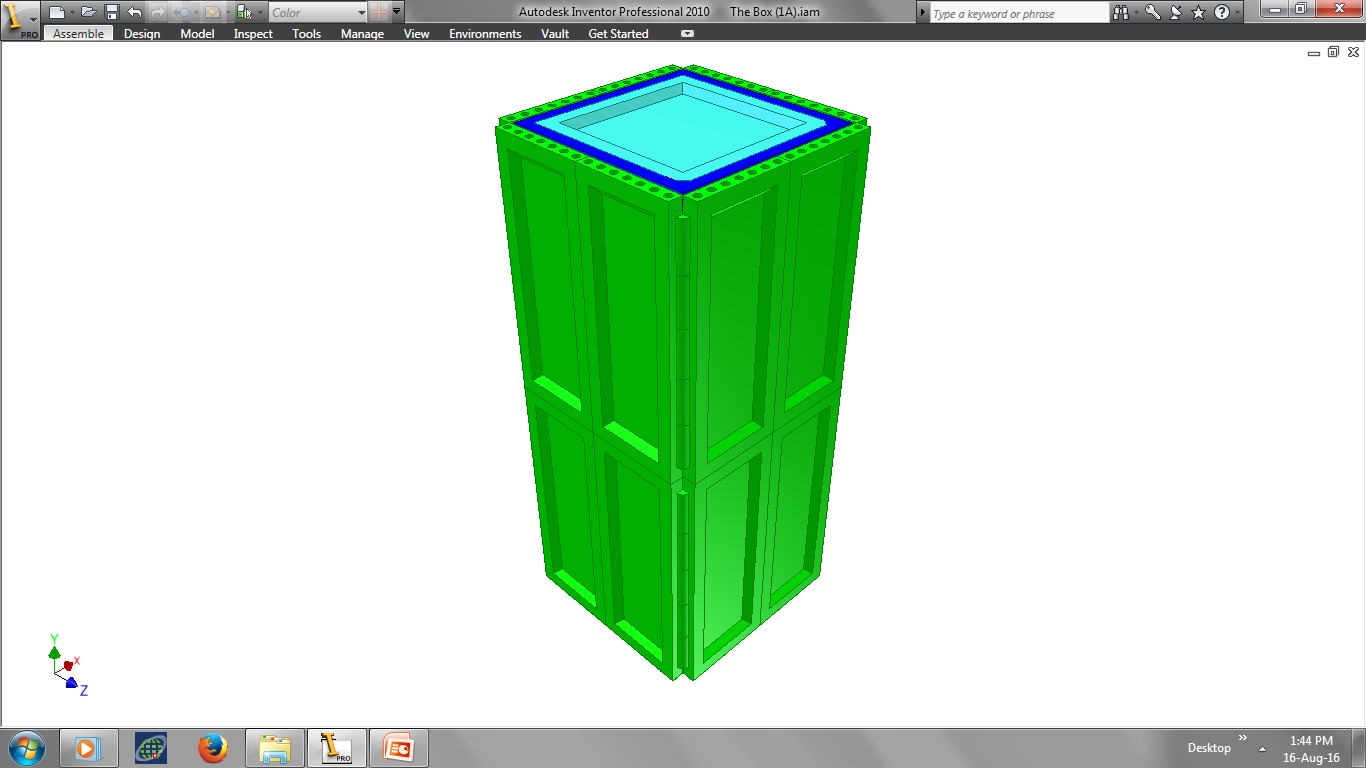 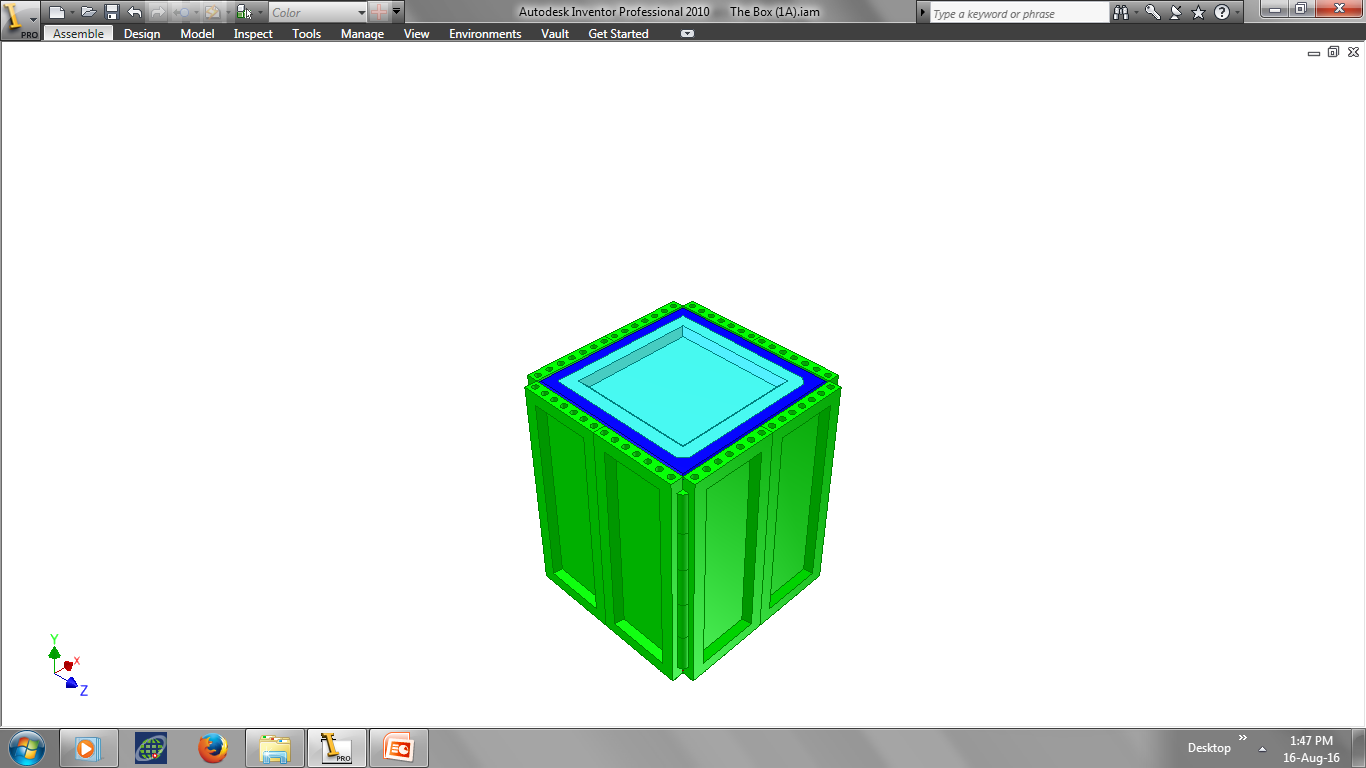 Consolidating various Box sizes on a Europallet...
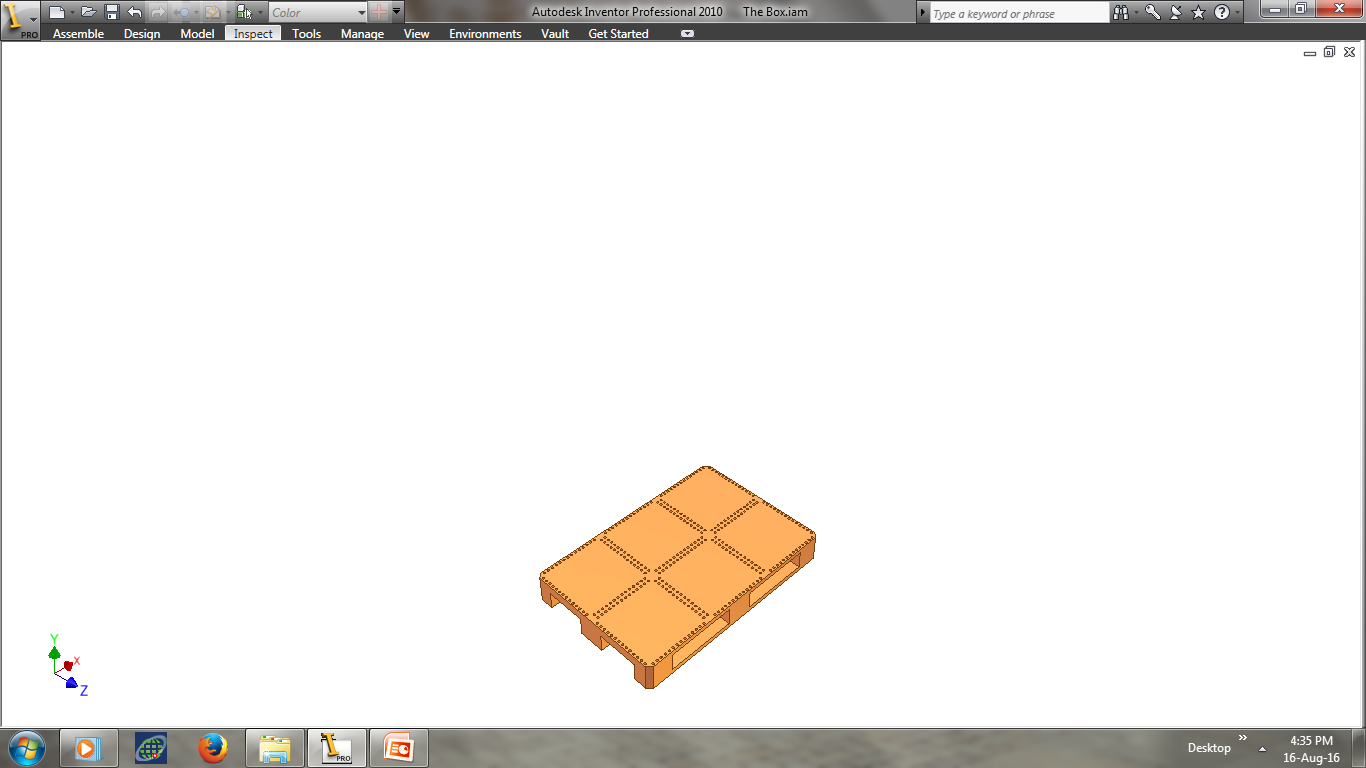 Consolidating various Box sizes on a Europallet...
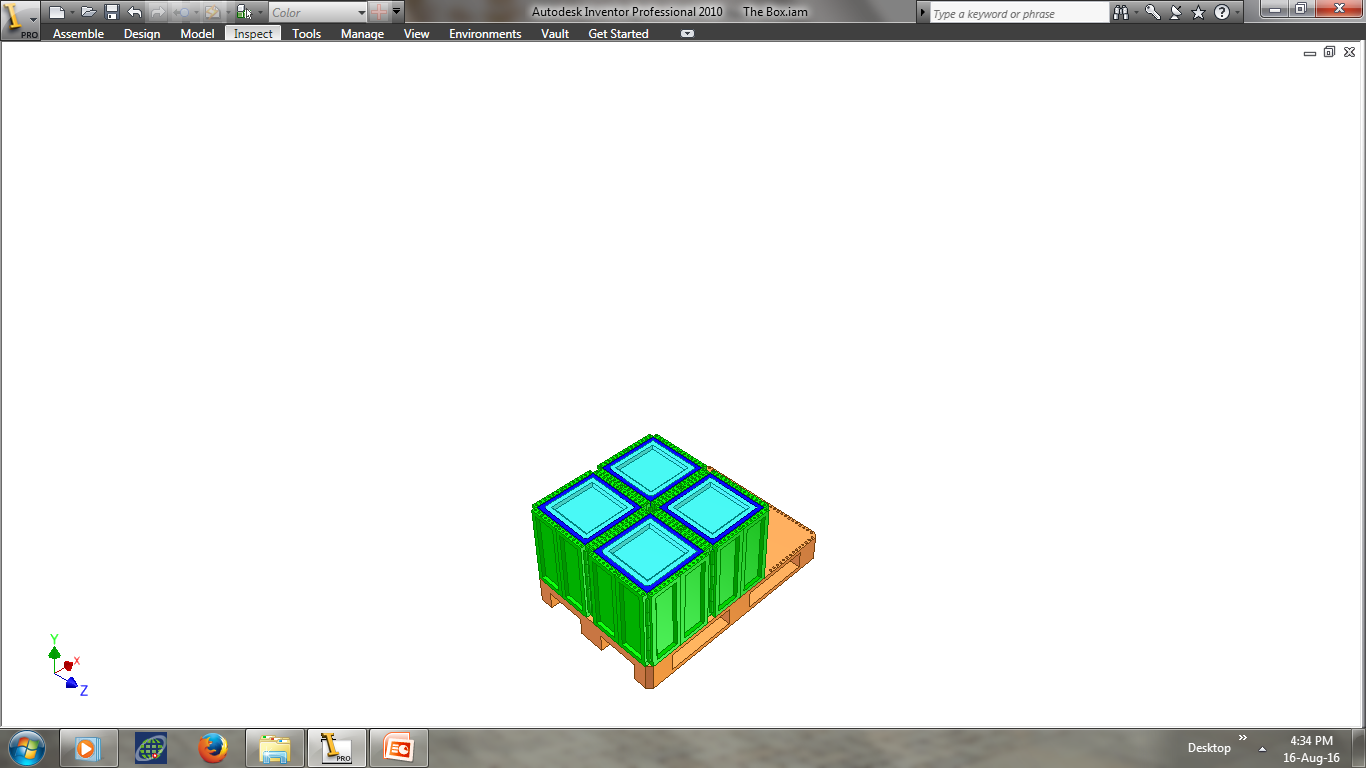 Consolidating various Box sizes on a Europallet...
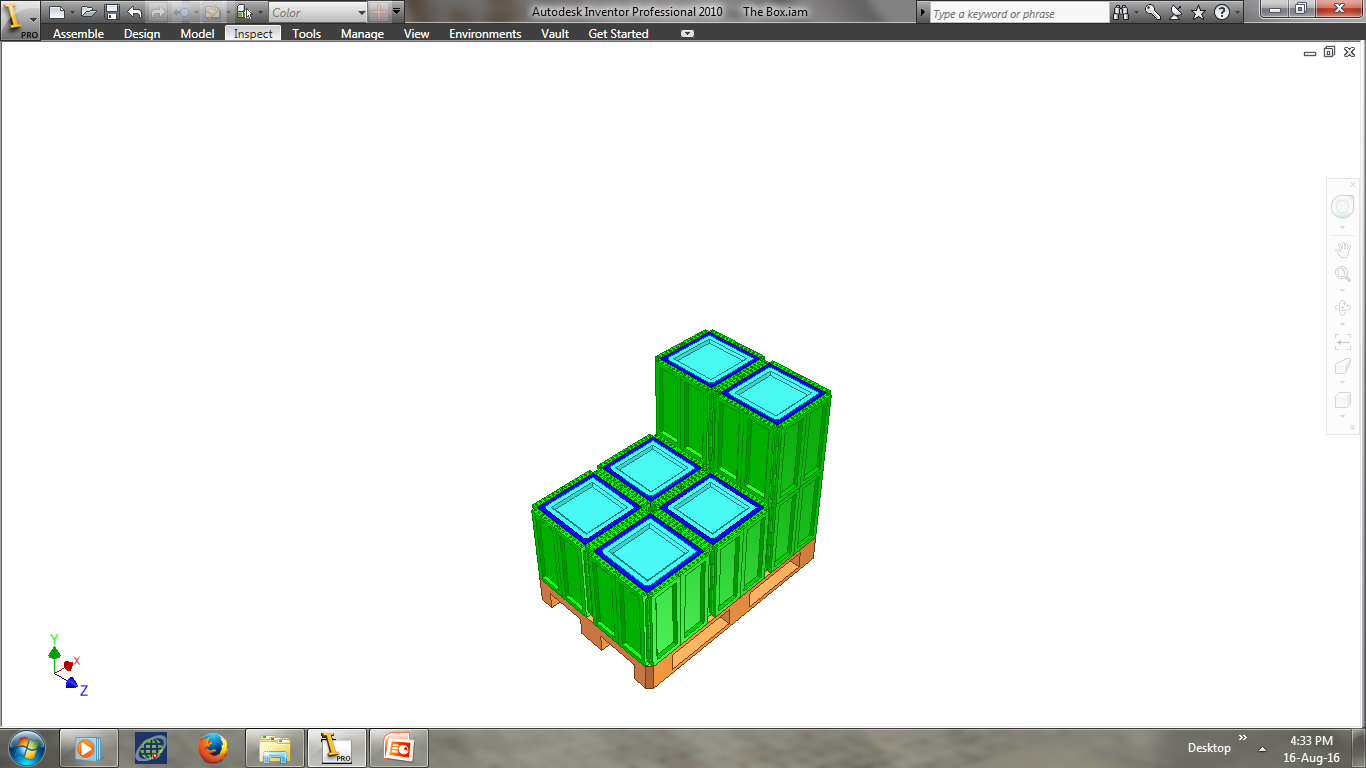 Consolidating various Box sizes on a Europallet...
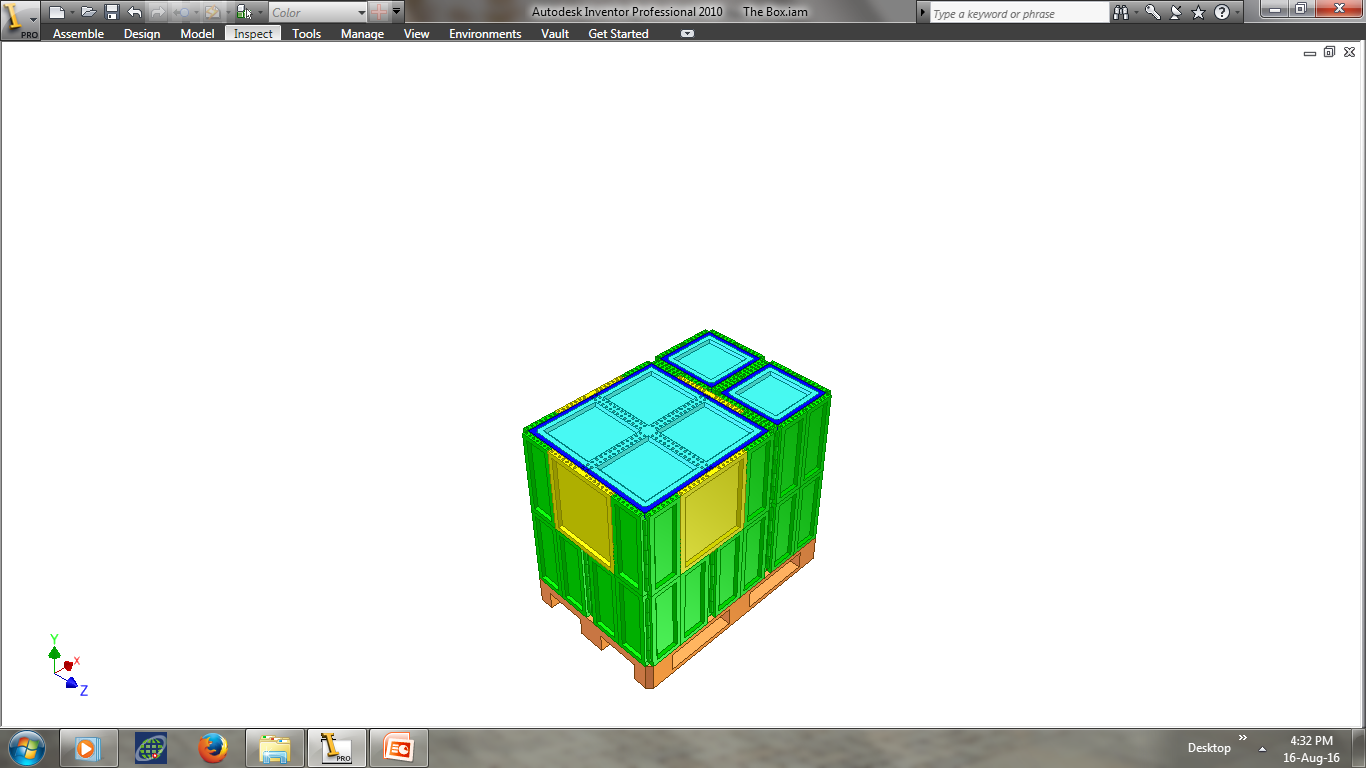 Consolidating various Box sizes on a Europallet...
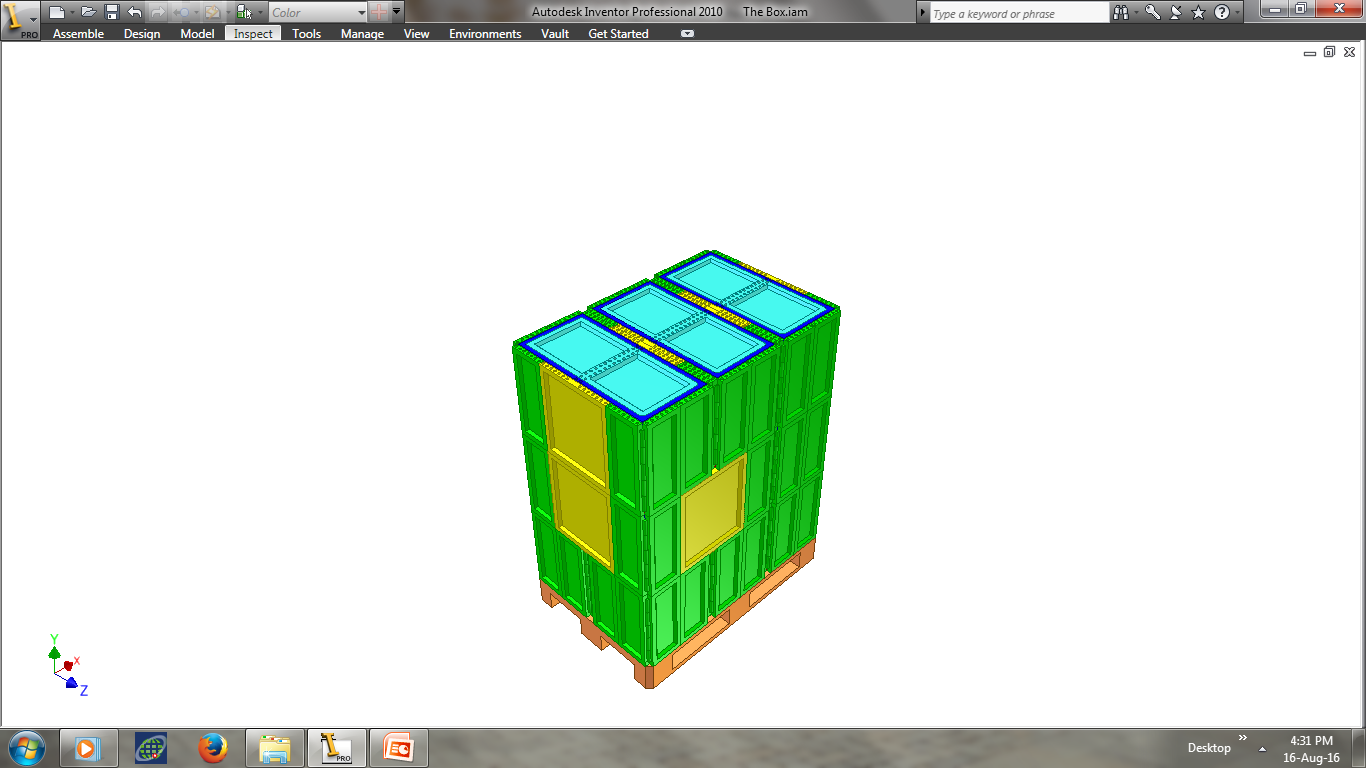 Consolidating various Box sizes on a Europallet...
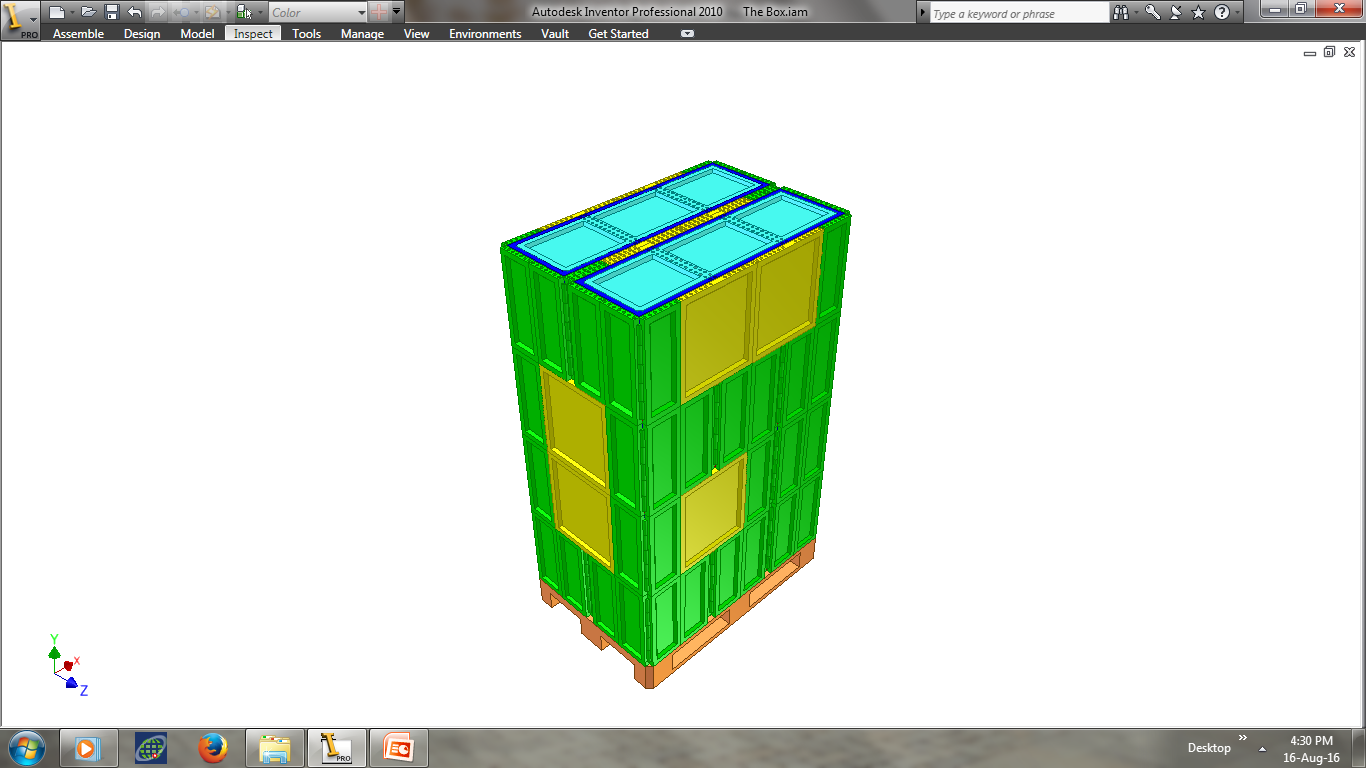 Consolidating various Box sizes on a Europallet...
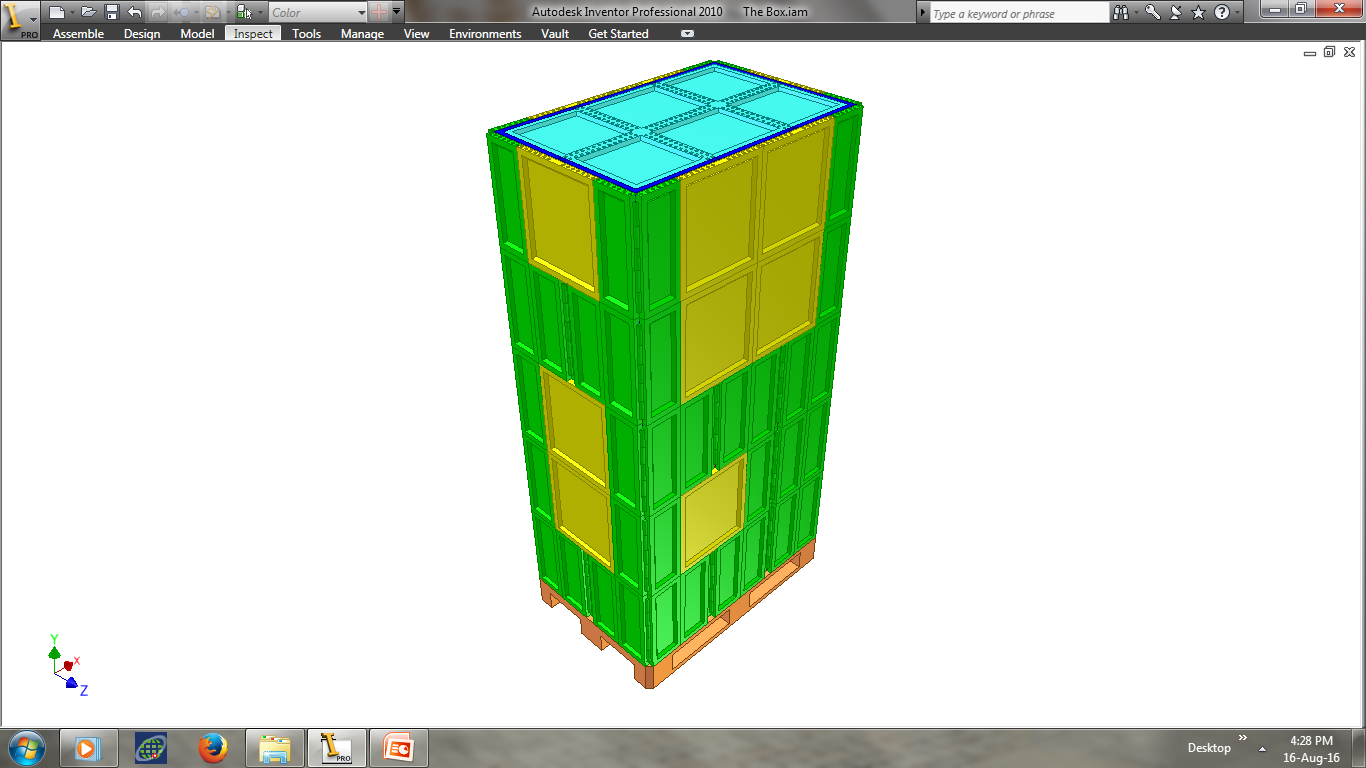 Many thanks for your attention!